Removal of Network Drives
Information for Clerical Staff
March/April 2024
Network to Cloud

Accessing Teams

Corporate Team 

What next?

Questions
Agenda
Network to Cloud
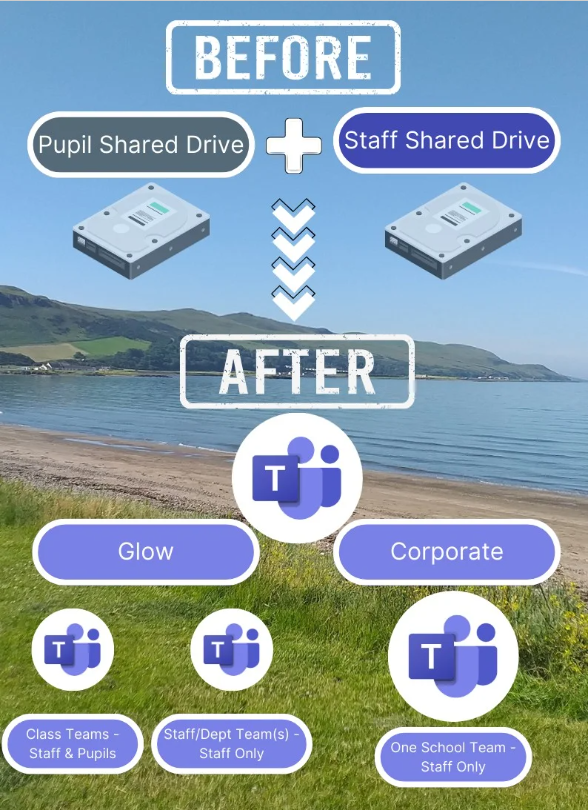 Content on servers moving to cloud-based storage

Using Microsoft Teams

Multiple Teams in Glow 

One school Team in Corporate
[Speaker Notes: Schools need to ensure they do the housekeeping of their Staff and Pupil shared drives
There isn’t the storage capacity to move everything on the shared drives and move it to Teams
Shouldn’t be storing content about pupils if they’re no longer in your school
Don’t keep duplicates of files, only keep the most up to date version

Clerical staff will mostly be using their Corporate Team and therefore can focus on the right side of the image]
Glow & Corporate Teams
What goes where & why?
[Speaker Notes: This table summarises where content should be stored.  If you work in an EYC, Invergarven, Southcraig or are a member of clerical staff you will probably only use the Corporate Team to store the content currently in your shared drives.]
What every staff member needs
[Speaker Notes: All staff should make sure their Glow and Corporate OneDrives are showing in File Explorer (if you work in an EYC, Invergarven, Southcraig or are a member of clerical staff you might only need to have your Corporate OneDrive set up in File Explorer, but you can have your Glow one set up too if required).  
All staff should also be able to access Teams]
Accessing Teams
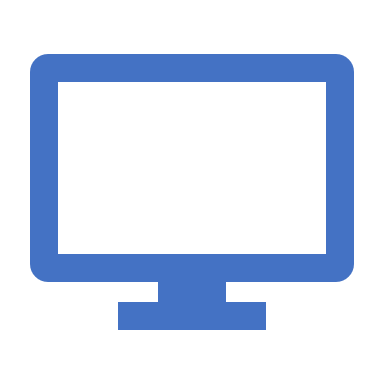 Multiple options available

Office.com (Corporate – Edge and Glow - Chrome)

Sign in to Glow in Google Chrome

Teams app 
Desktop and Browser apps
Desktop app only and switch between Glow and Corporate (New Teams)
[Speaker Notes: There are different ways to access Teams, it’s up to each individual how they get access to Teams.]
Corporate Team
One Team to replace 'non-learning and teaching content stored in the staff shared area

Created for the school/setting

Use default structure or adapt to suit own setting

Add staff to Team

Owners and Members
[Speaker Notes: Default structure, agreed with colleagues on the Working Party.  A minimum of 2 Team Owners (SLT, Digital Champion, nominated person) all other staff will be Members.

Teams are made up of channels, File sections and Folders.]
Channels and Files Sections
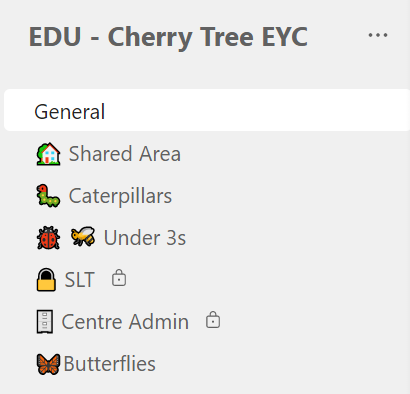 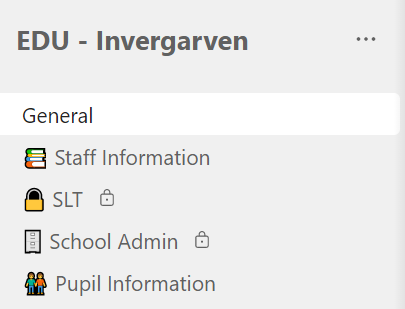 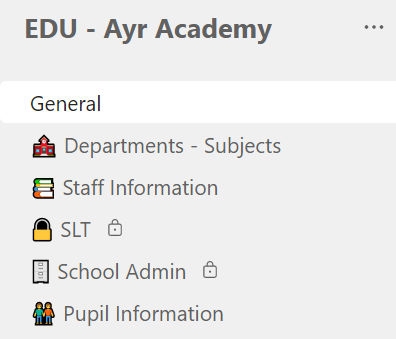 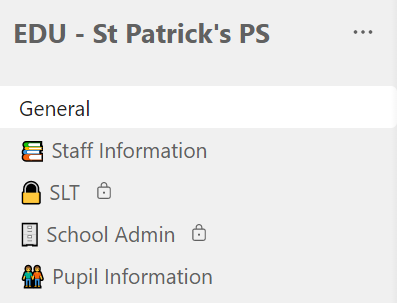 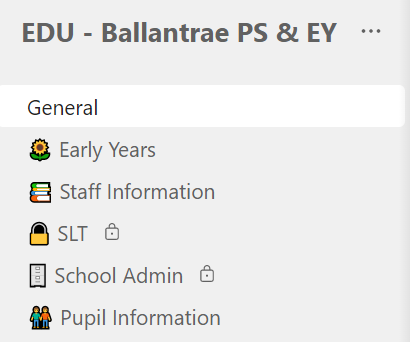 [Speaker Notes: Some examples of channel structures depending on your setting type.  Channels can be created, renamed and deleted by Team Owners.  

200 channels per Team (including any that are deleted) and this includes 30 Private channels.

Use of Private channels should be minimised; only staff in the school have access to the Team and therefore no need to create multiple private spaces.]
Channels and Files Sections
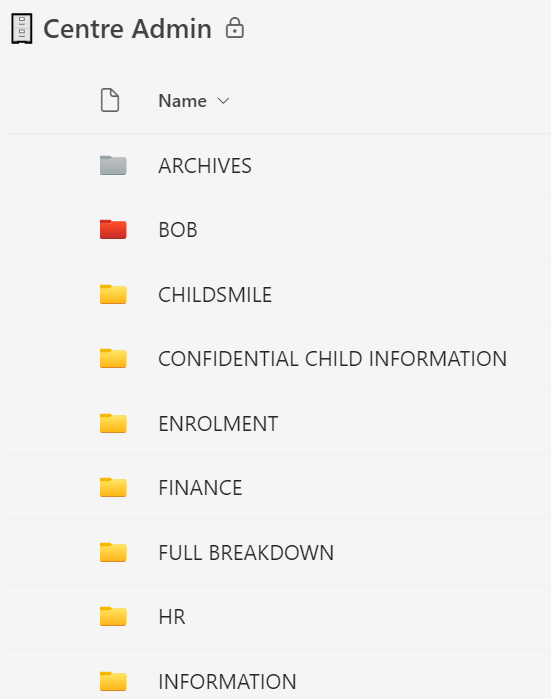 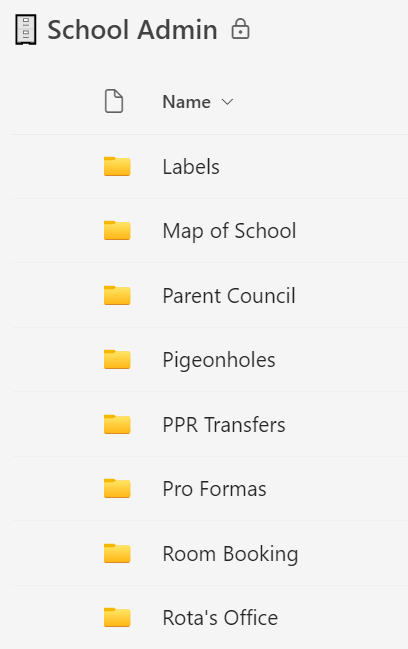 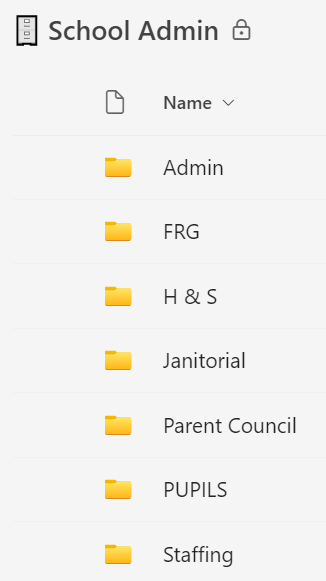 [Speaker Notes: Default structure, agreed with colleagues on the Working Party, set up when Team was created.  Slightly different depending on whether an EYC, Primary School, Primary School with Early Years Class or a Secondary School.

Folders can be created, renamed and deleted by all members of the Team (Owners and Members).]
What next? – Accessing & Using Files
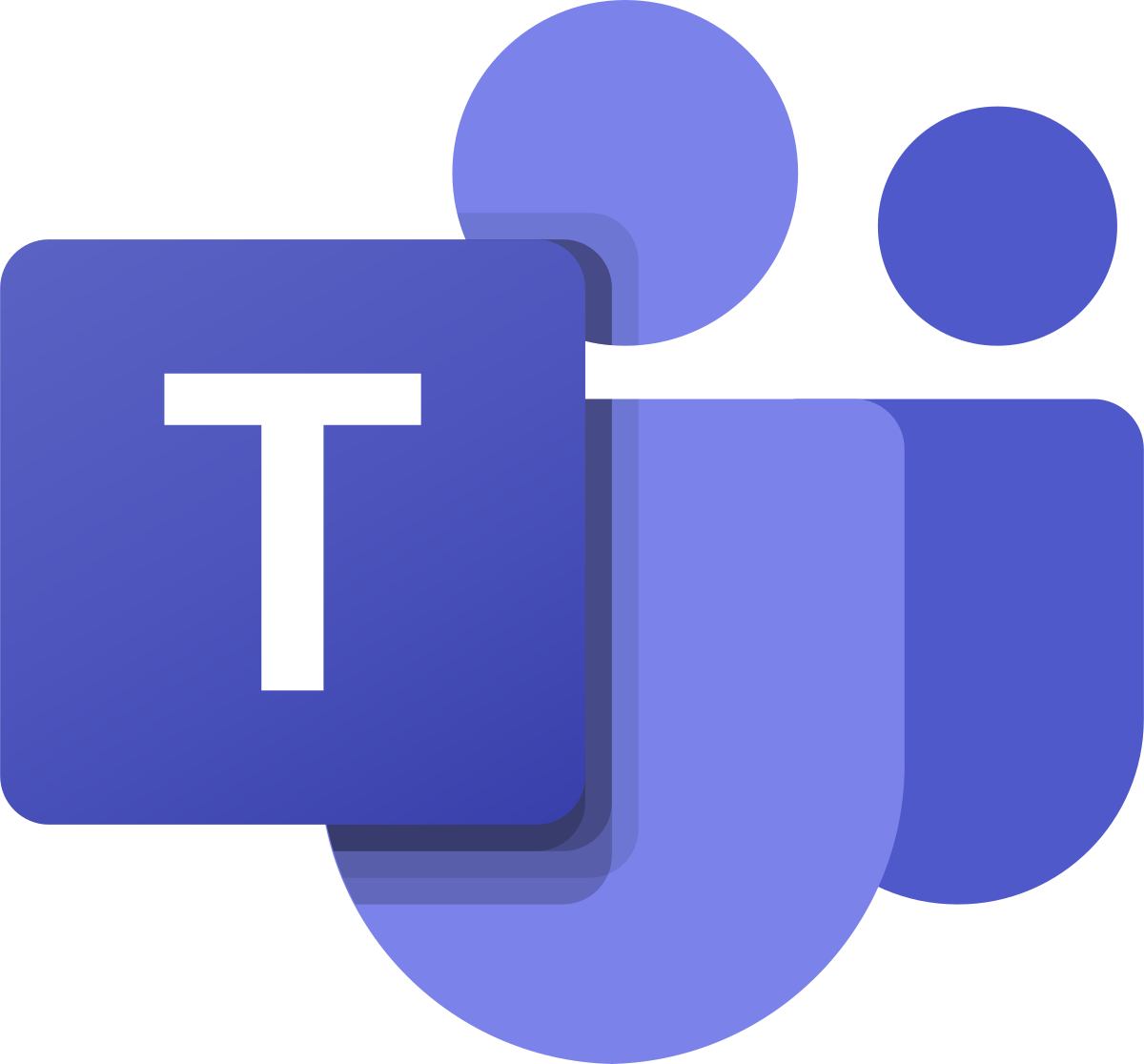 Teams
Channels

Shortcut to OneDrive
All content in a channel – folders & documents
Individual folders within a channel

Sync 
All content in a channel – folders & documents
Individual folders within a channel
Creates a copy on the device
Storage space
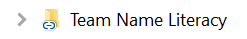 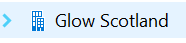 [Speaker Notes: Once shared drive content is migrated to the appropriate Teams staff will need to ensure they’re able to access and use the content that’s in Teams.

They can choose to access the content by opening Teams – Microsoft, image, video, audio and DPDF files will open in Teams (either within the Teams window, a browser window or in the Desktop app)
Non Microsoft files – prompted to download before accessing and using.

Can also access all content (any file types) via File Explorer.  Add a Shortcut to OneDrive is used to create a link within File Explorer to the Channels and/or Folders you regularly access in Teams.]
Support and Guidance
Support Session Dates – March/April 2024
[Speaker Notes: More dates to be added through May and June.]
Questions?